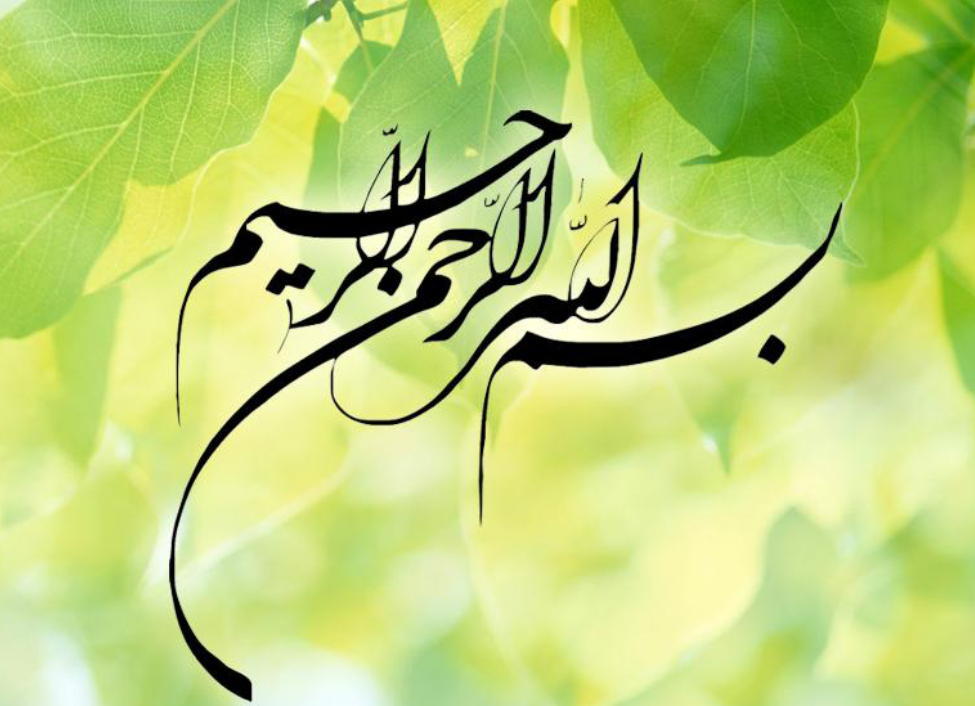 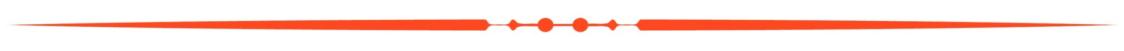 فصل اول
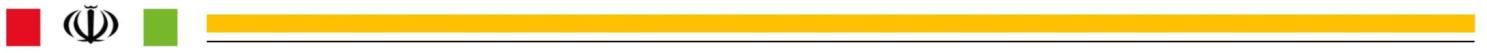 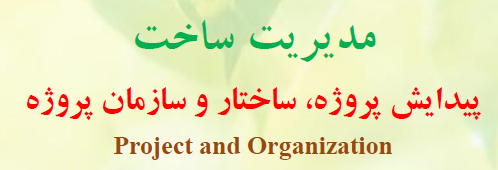 دانشگاه لامعی گرگان
مدرس : علی زنگانه
نیمسال اول 98-97